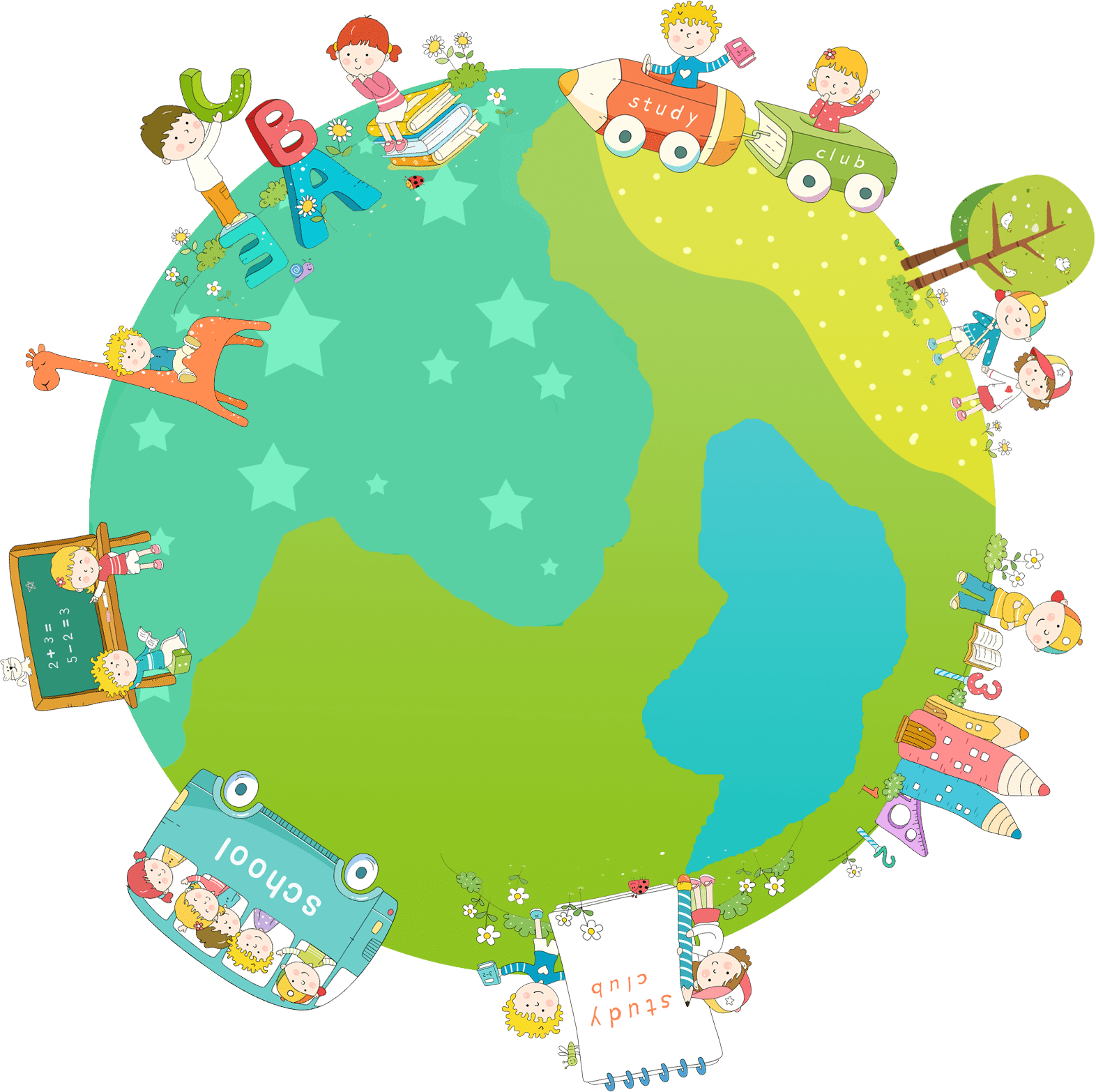 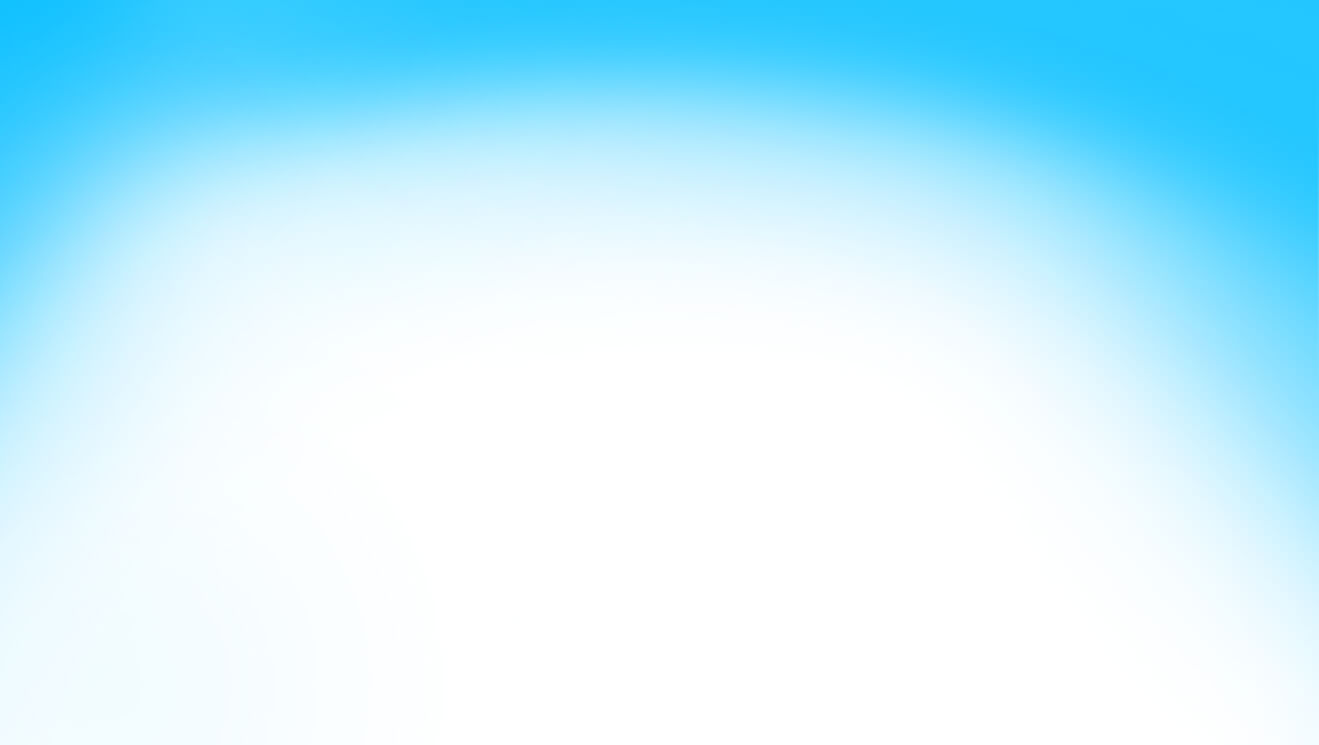 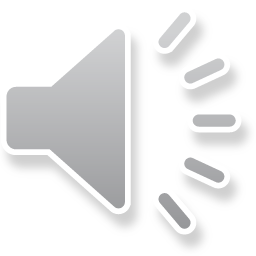 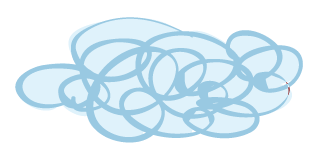 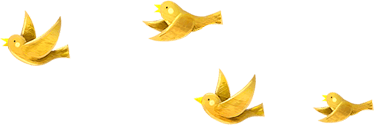 CHÀO MỪNG CÁC CON
ĐẾN VỚI TIẾT HỌC MÔN TOÁN
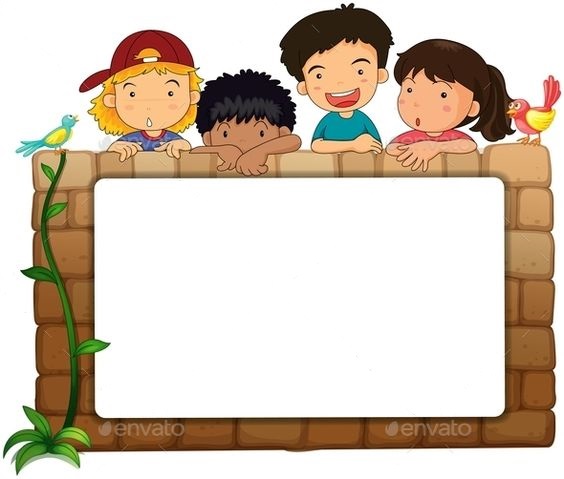 KHỞI ĐỘNG
Nêu 3 số chia hết cho 2.
Nêu 3 số chia hết cho 5.
Nêu dấu hiệu chia hết cho 2; dấu hiệu chia hết cho 5.
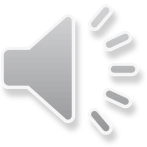 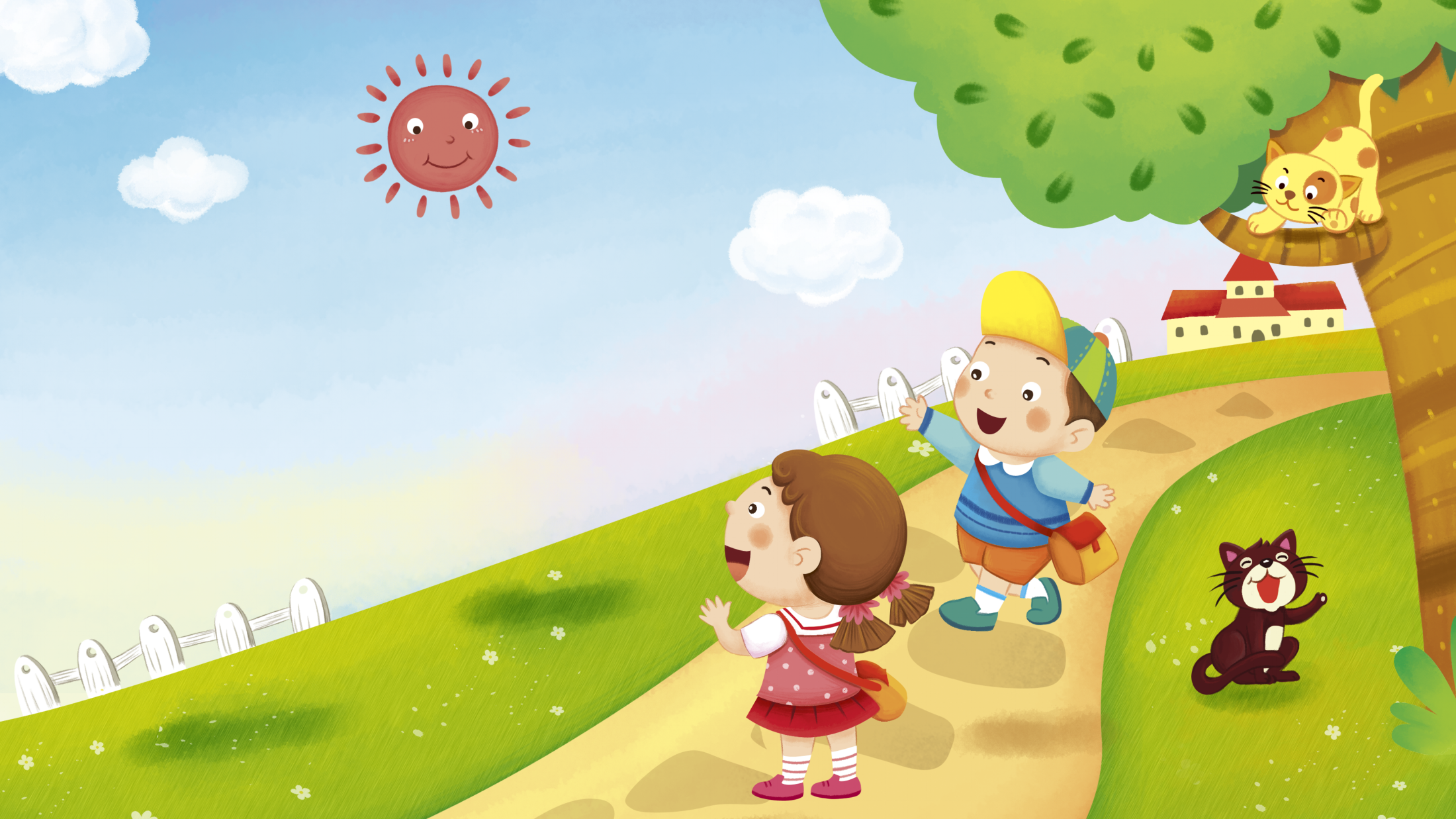 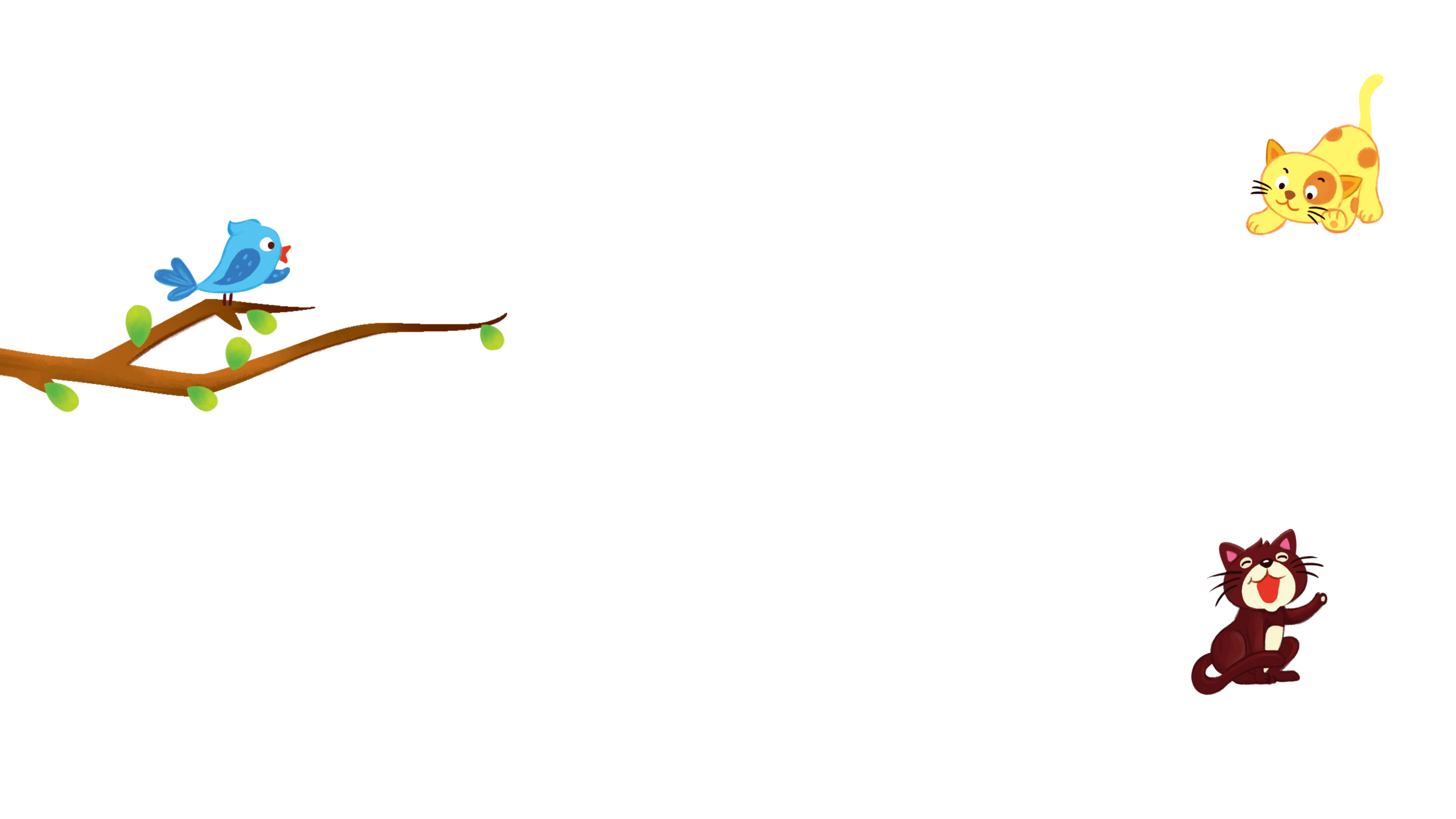 Toán  4
Dấu hiệu chia hết cho 9
YÊU CẦU CẦN ĐẠT
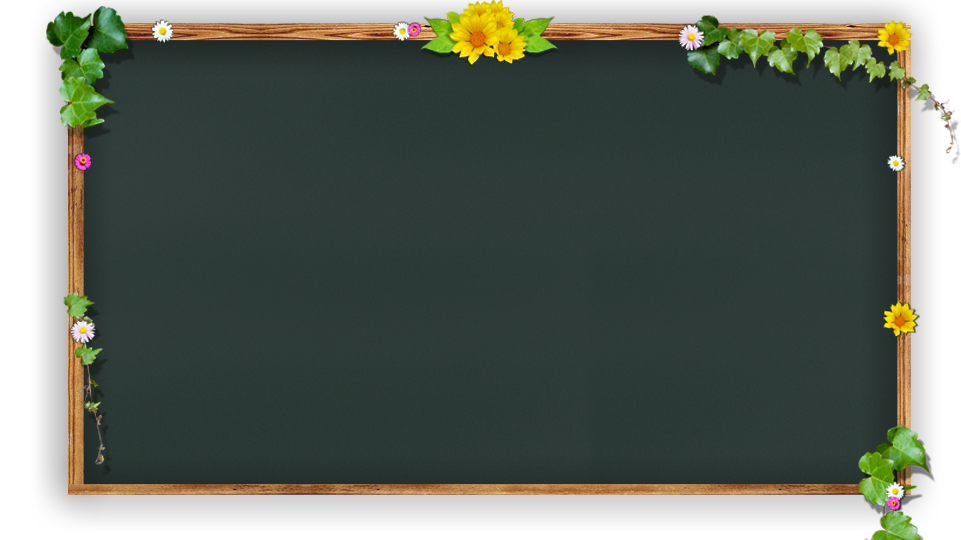 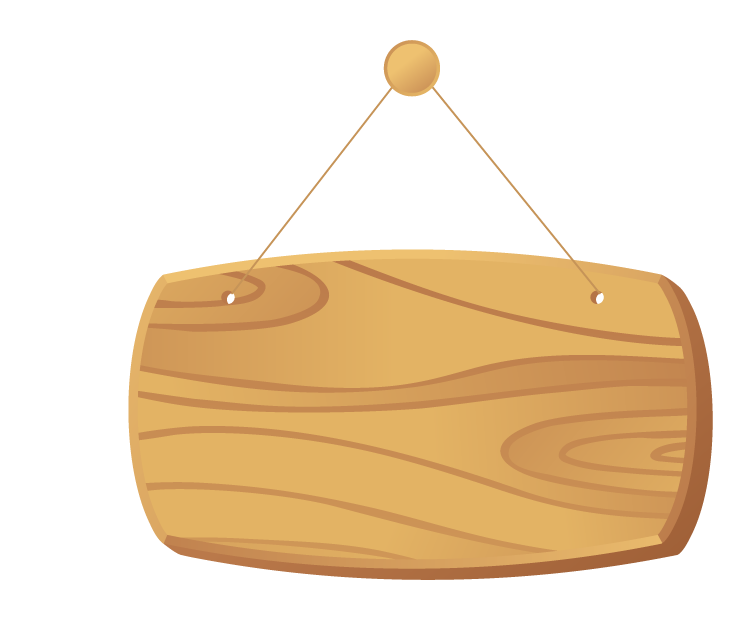 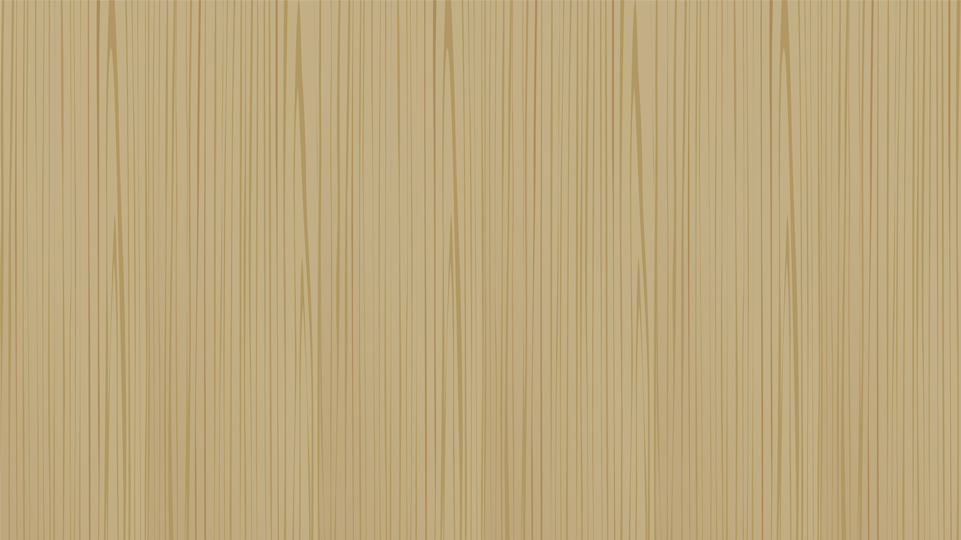 Các hoạt động trong tiết học
3
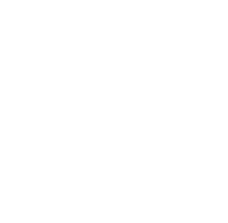 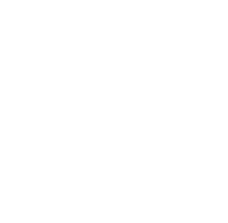 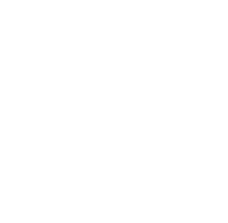 1
2
Khám phá
Thực hành
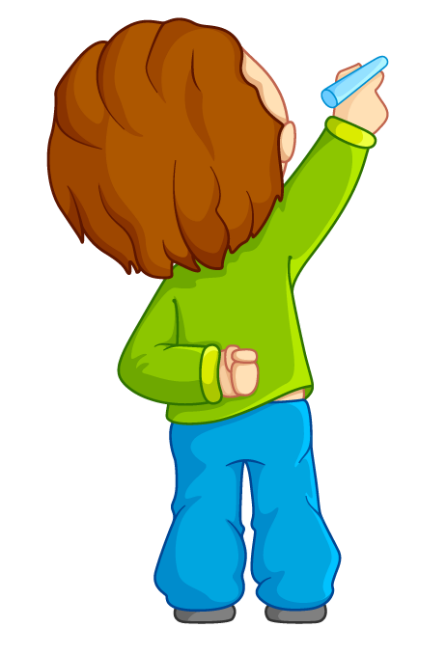 Vận dụng – Trải nghiệm
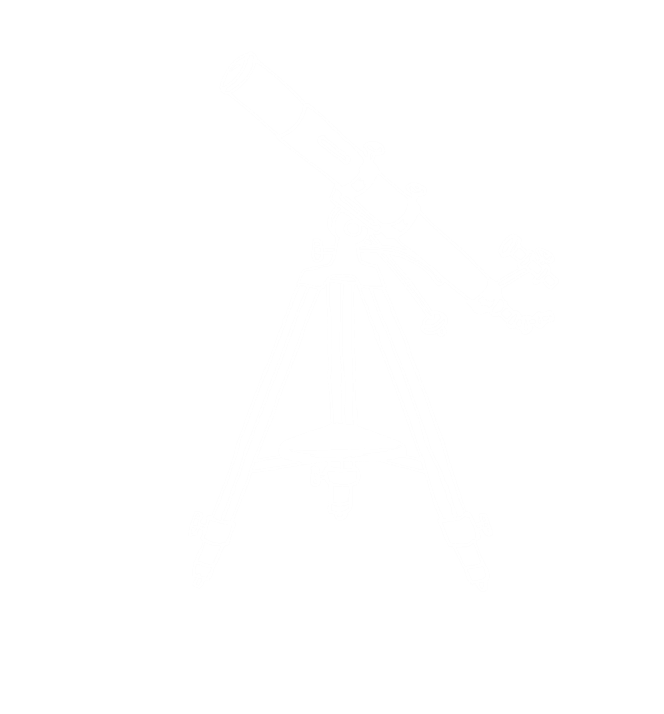 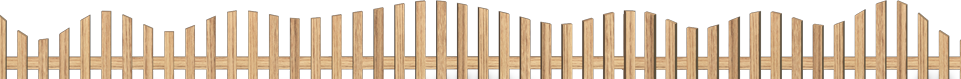 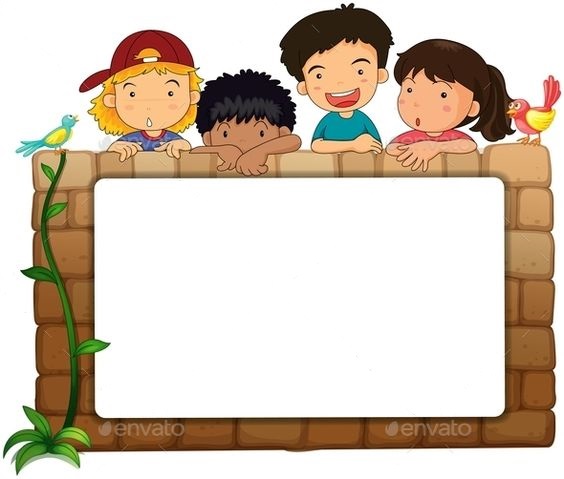 KHÁM PHÁ
72 : 9 =
8
?
Em có nhận xét gì về tổng các chữ số của các số bị chia 72 và 657?
Nêu dấu hiệu chia hết cho 9.
Tổng các chữ số của các số bị chia 72; 657 đều chia hết cho 9.
9
Ta có: 7 + 2 =
9 : 9 =
1
?
657 : 9 =
73
18
Ta có: 6 + 5 + 7 =
18 : 9 =
2
Các số có tổng các chữ số chia hết cho 9 thì chia hết cho 9.
Muốn nhận biết một số có chia hết cho 9 hay không, ta làm qua 2 bước:
- Bước 1: Tính tổng các chữ số.
- Bước 2: Lấy tổng đó chia cho 9, nếu tổng chia hết thì số đó chia hết cho 9.
20 (dư 2)
182 : 9 =
11
Ta có: 1+8+2=
11: 9 =
1 (dư 2)
50 (dư1)
451 : 9 =
10
Ta có: 4+5+1=
1 (dư 1)
10 : 9 =
Tổng các chữ số của các số bị chia 182; 451 có chia hết cho 9 không?
Vậy các số có tổng các chữ số không chia hết cho 9 thì không chia hết cho 9.
Dấu hiệu chia hết cho 9
Các số có tổng các chữ số chia hết cho 9 thì chia hết cho 9. 
   Chú ý: Các số có tổng các chữ số không chia hết cho 9 thì không chia hết cho 9.
Nêu sự khác nhau giữa dấu hiệu chia hết cho 2 và 5 với dấu hiệu chia hết cho 9.
YÊU CẦU CẦN ĐẠT
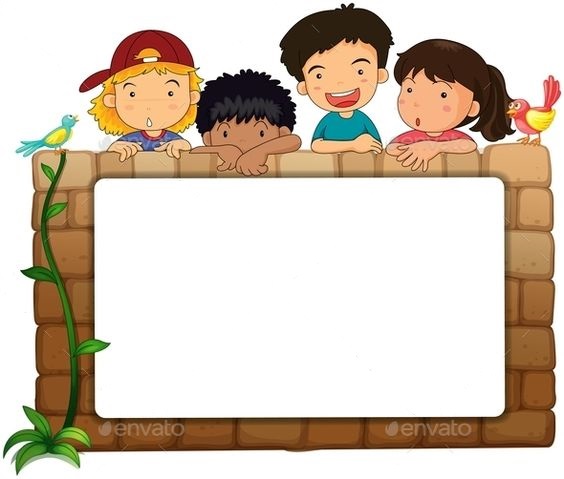 THỰC HÀNH
Bài 1: Trong các số sau, 
số nào chia hết cho 9?
   99; 1999; 108; 5643; 29 385
Chúng ta vận dụng kiến thức nào để làm bài tập này?
Các số chia hết cho 9 là: 99, 108, 5643, 29385
Vì sao các số trên chia hết cho 9?
Bài 2: Trong các số sau, 
số nào không chia hết cho 9?
   96; 108; 7853; 5554; 1097
Các số không chia hết cho 9 là: 96, 7853, 5554, 1097
Vì sao các số trên không chia hết cho 9?
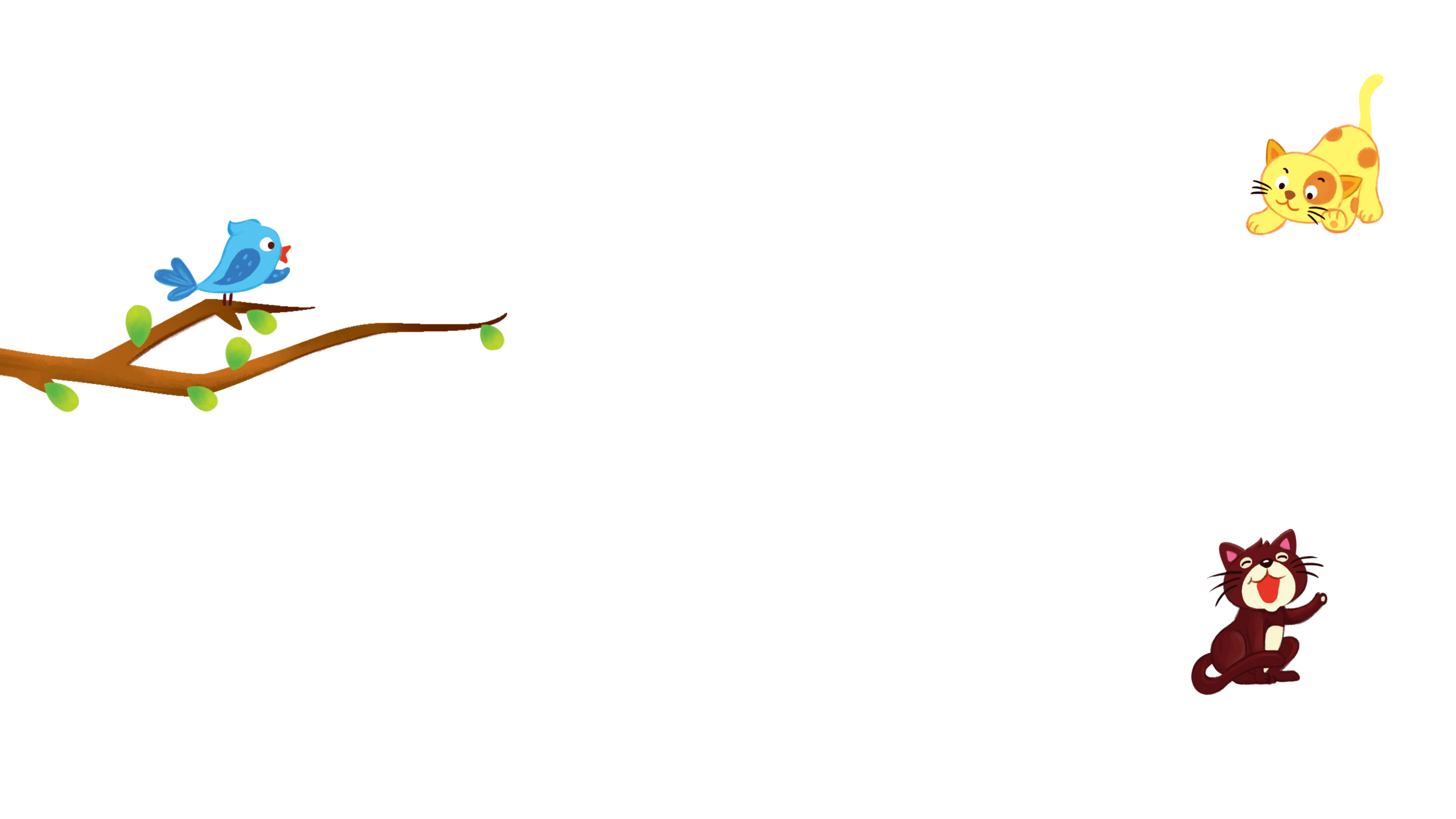 Bài 3: Viết hai số có ba chữ số và chia hết cho 9.
Các số phải viết cần đạt được những yêu cầu nào của bài?
Là số có ba chữ số.
Là số chia hết cho 9.
HS làm sgk, báo cáo trên nhóm chát.
Bài 4. Tìm chữ số thích hợp viết vào ô trống để được số chia hết cho 9.
2      5
2
35
31
1
5
Ngoài điền các chữ số: 5; 1; 2 ta còn điền được các chữ số khác không? Vì sao?
YÊU CẦU CẦN ĐẠT
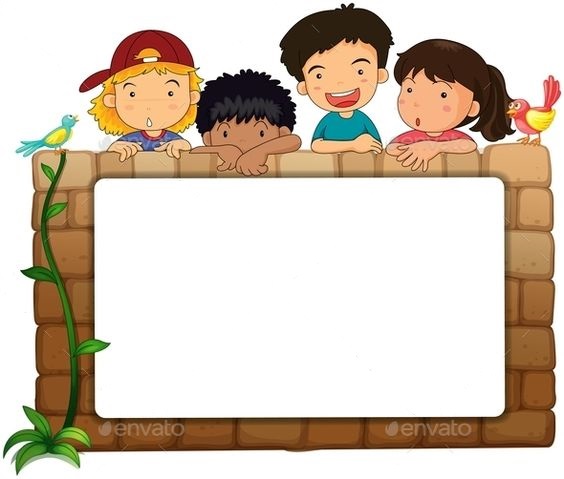 VẬN DỤNG
Cùng  giúp ông chuẩn bị bữa tối nhé ^^
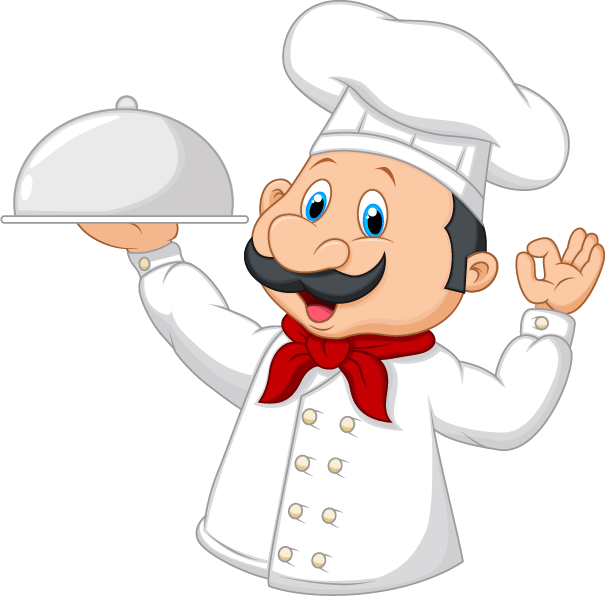 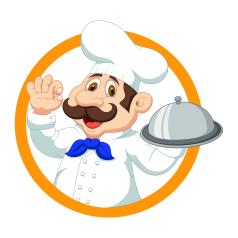 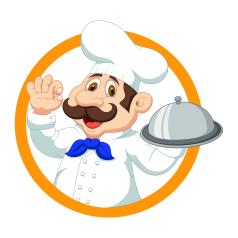 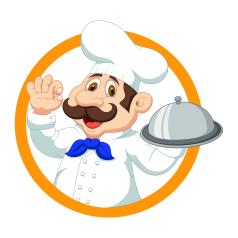 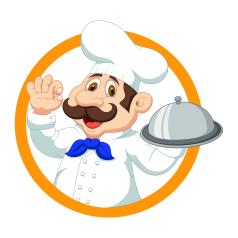 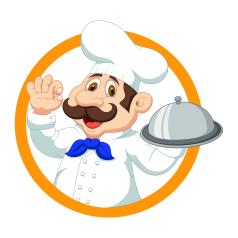 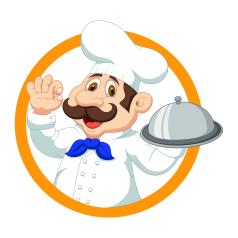 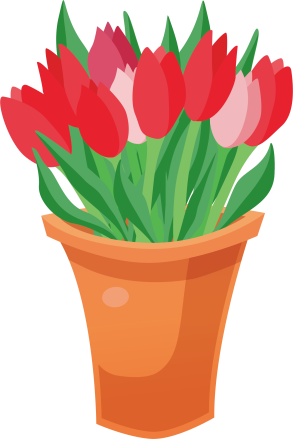 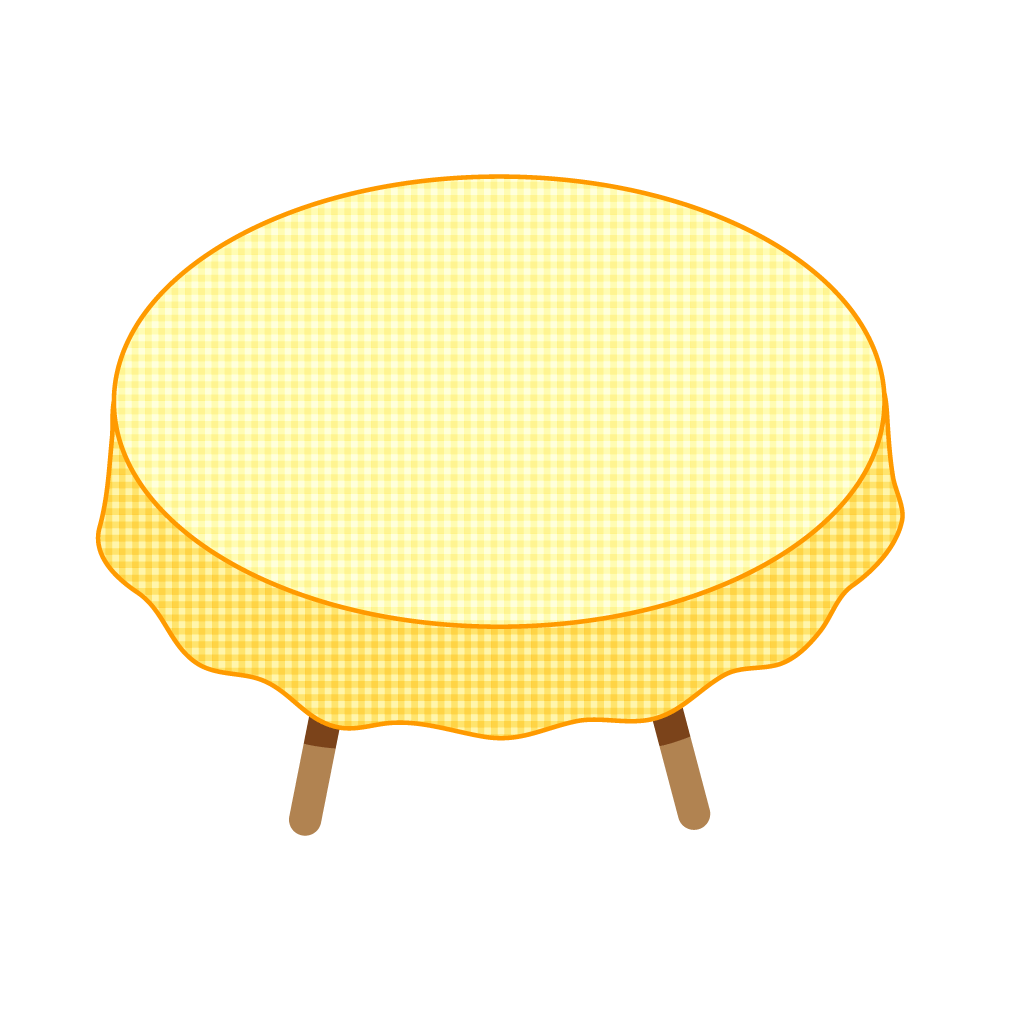 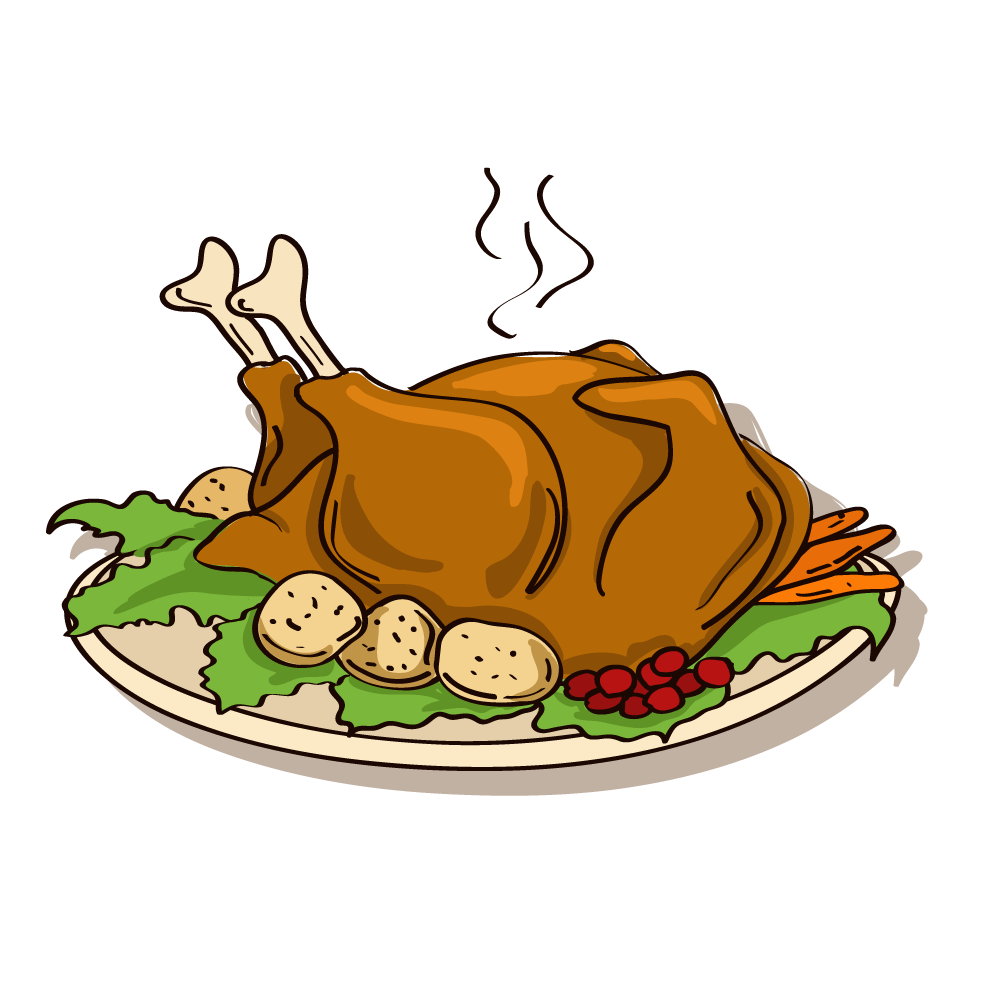 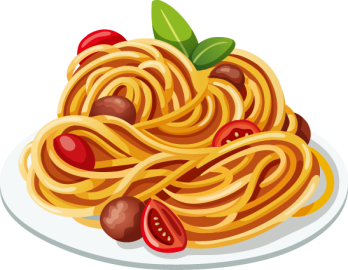 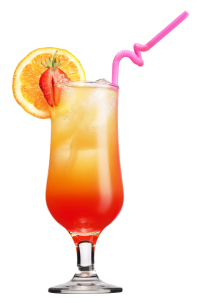 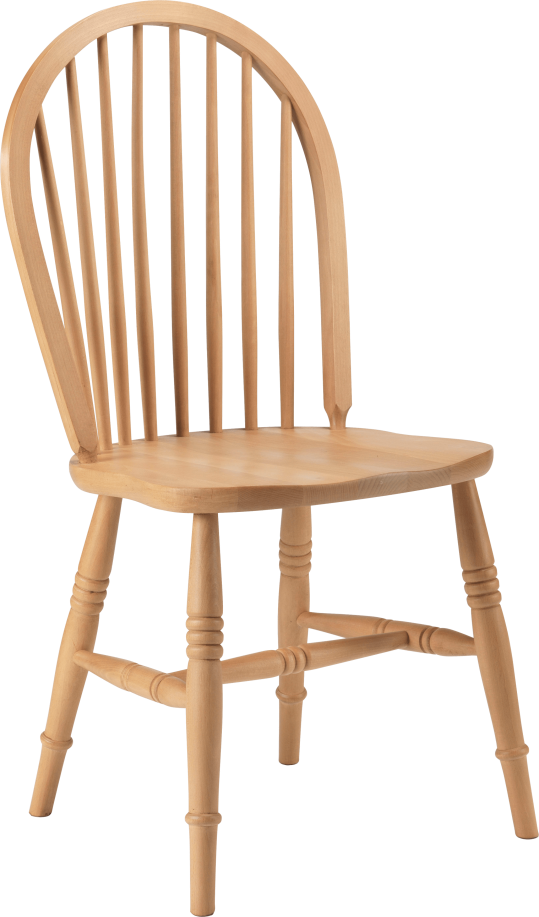 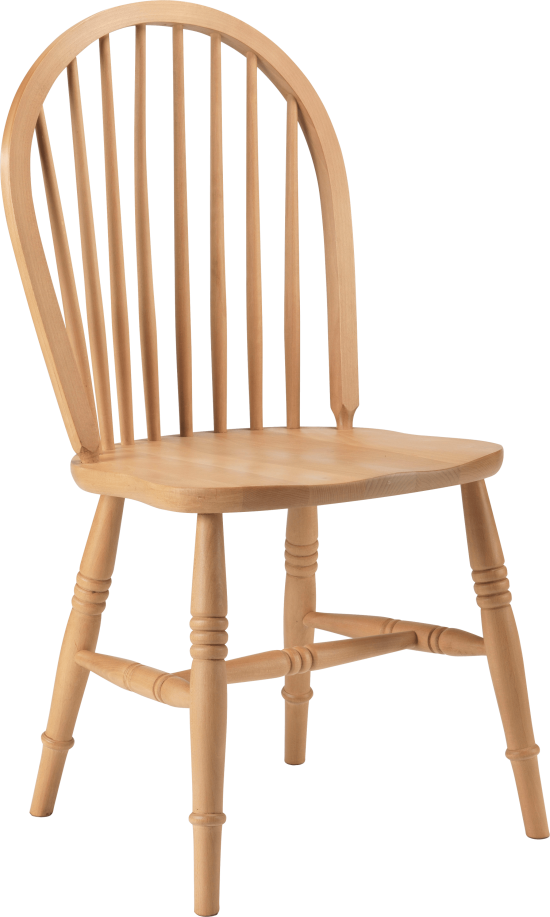 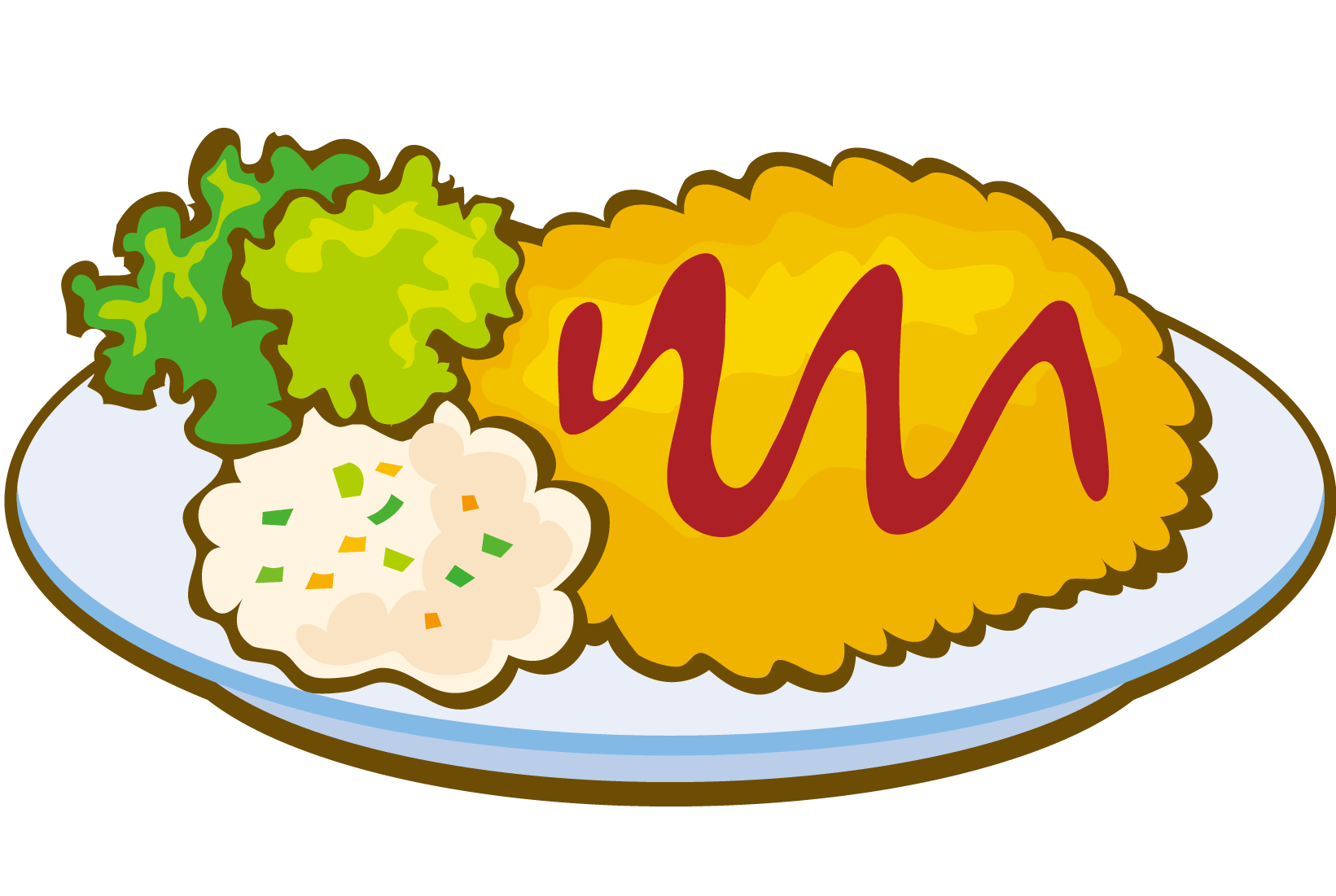 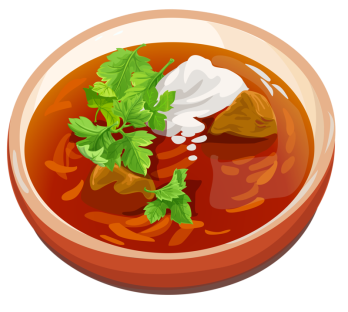 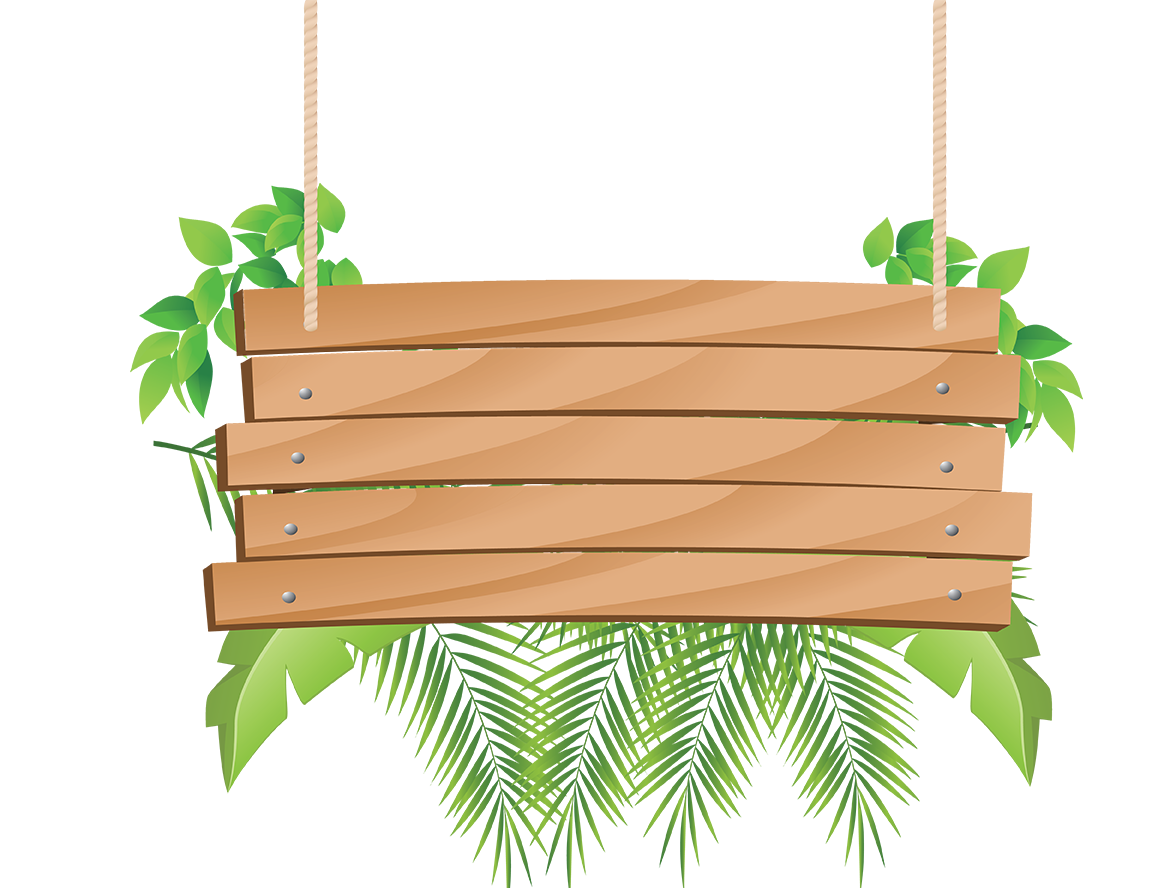 Số 549 chia hết cho 9. 
Đúng hay sai?
HẾT GIỜ
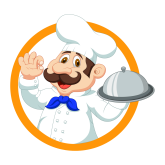 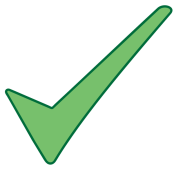 A
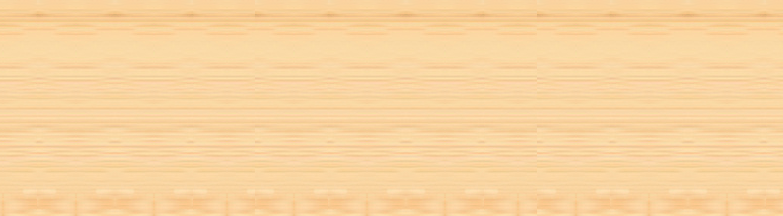 ĐÚNG
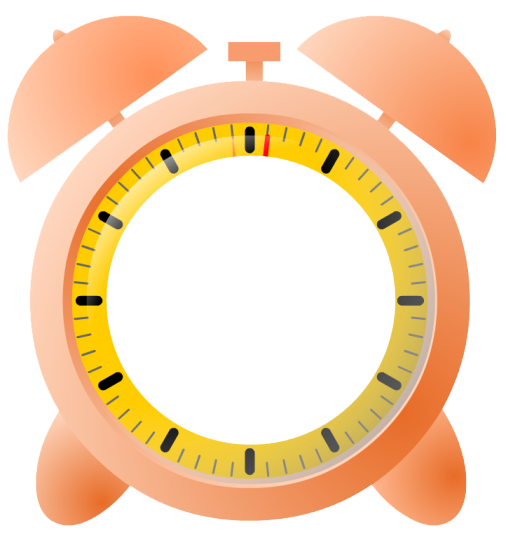 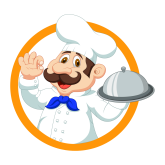 B
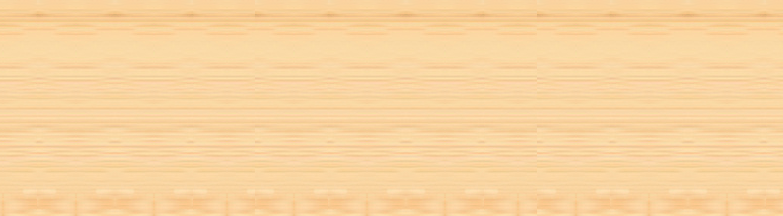 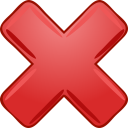 SAI
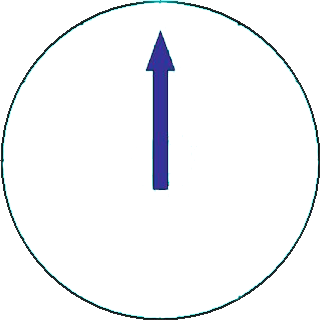 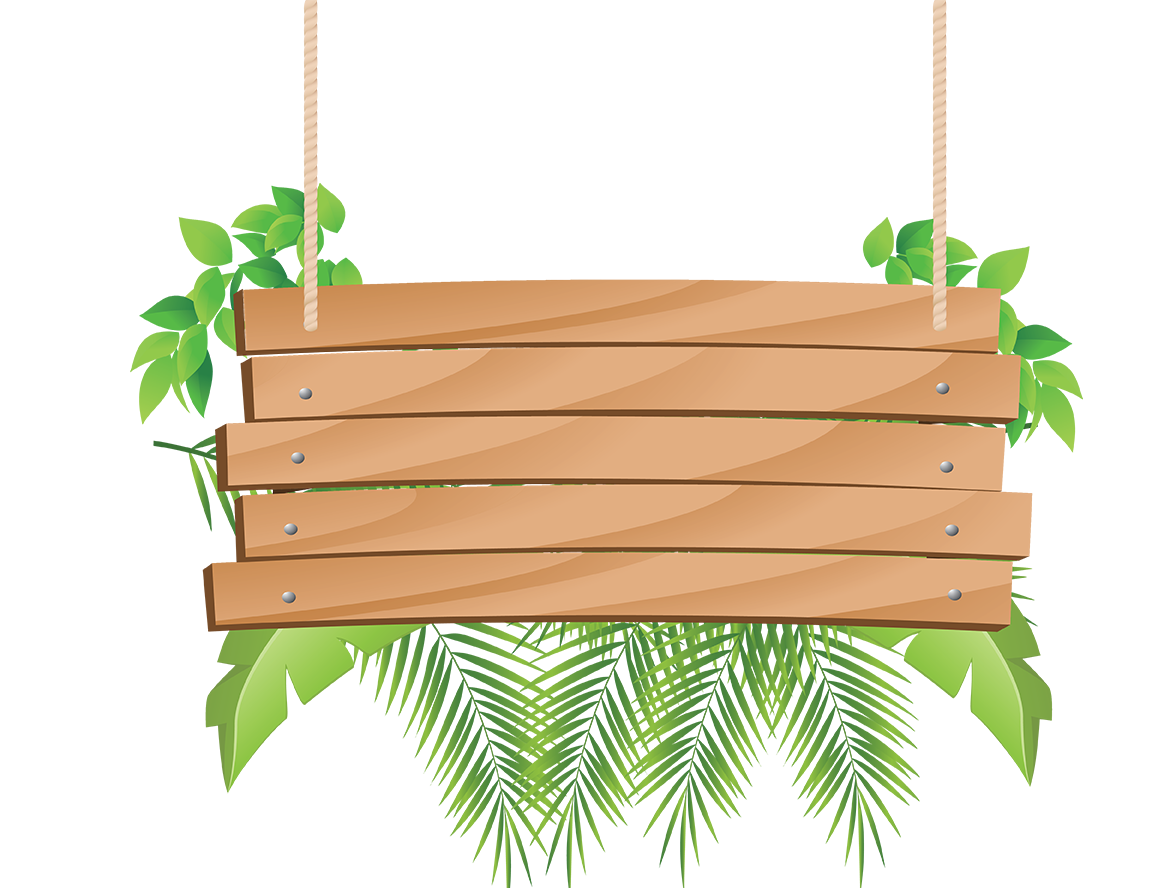 3…. 5
Chữ số điền vào chỗ chấm để tạo thành số chia hết cho 9 là
HẾT GIỜ
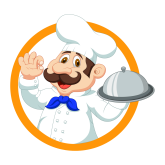 A
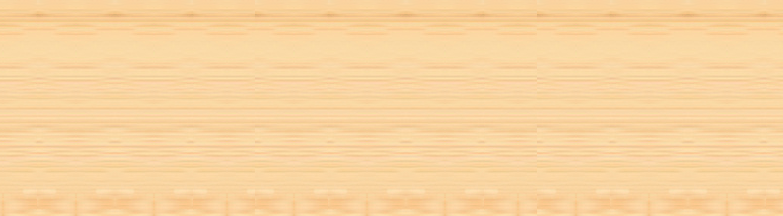 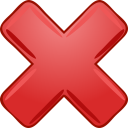 2
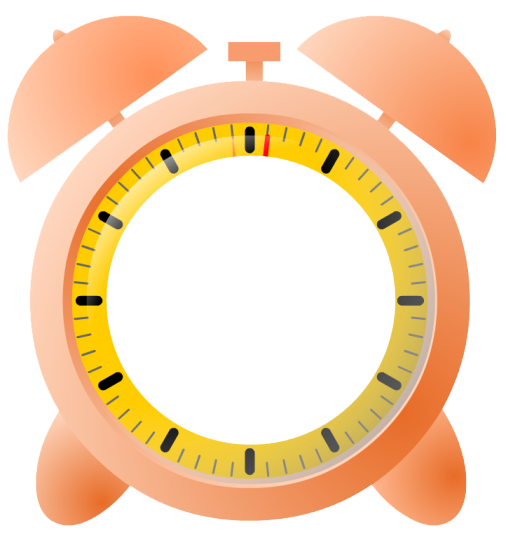 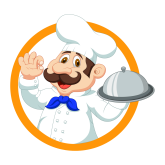 B
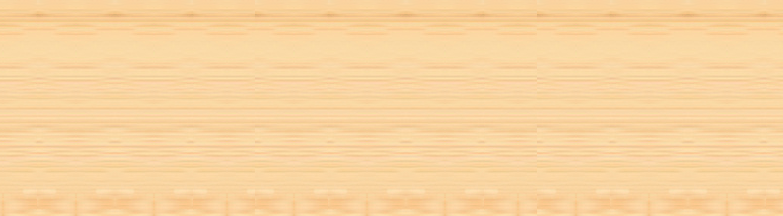 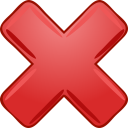 3
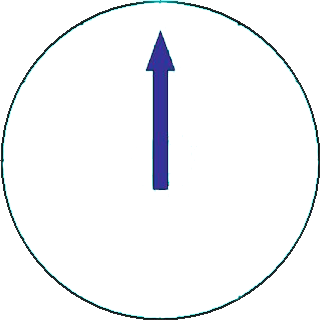 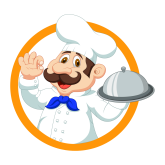 C
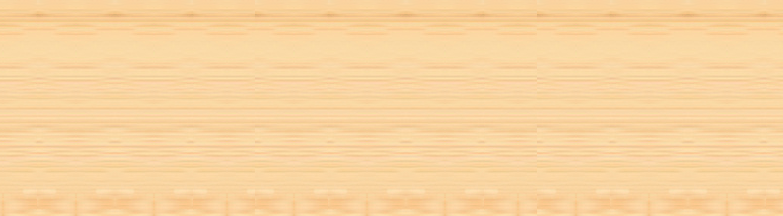 4
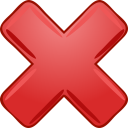 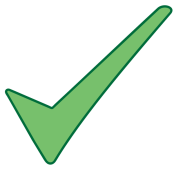 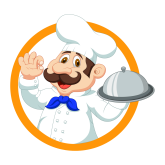 D
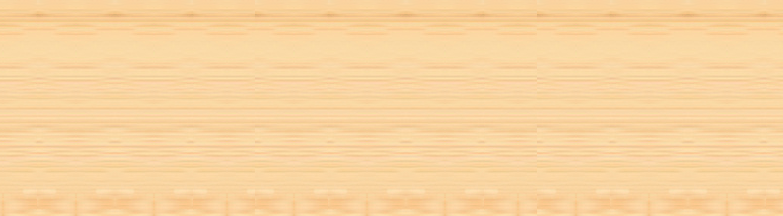 1
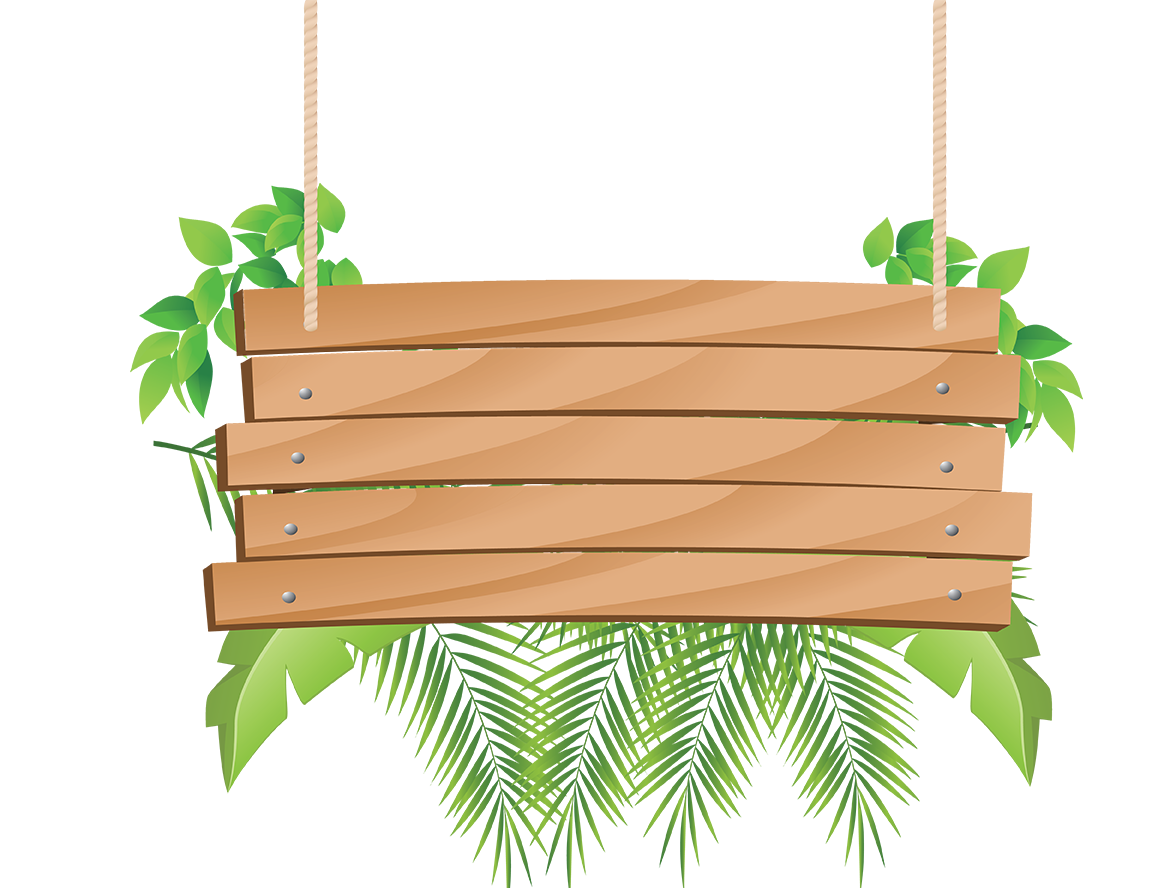 Số nào không chia hết cho 9?
HẾT GIỜ
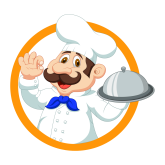 A
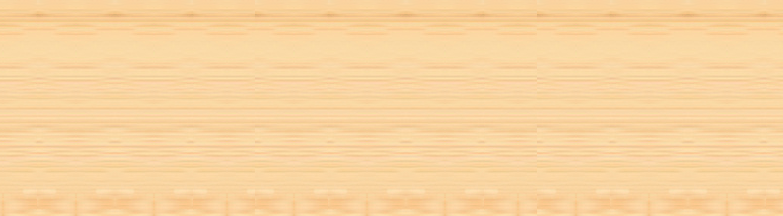 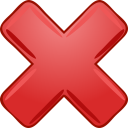 279
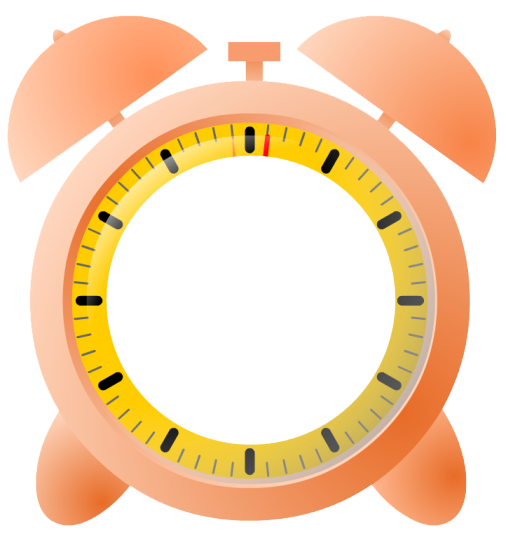 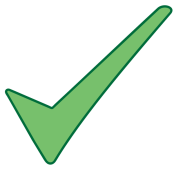 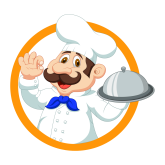 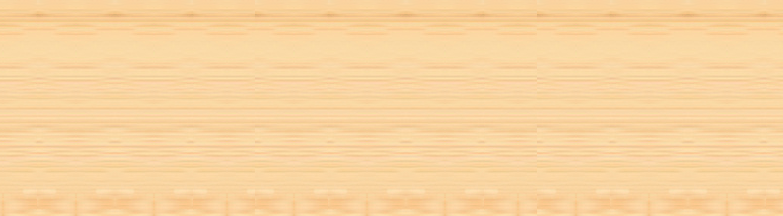 B
94
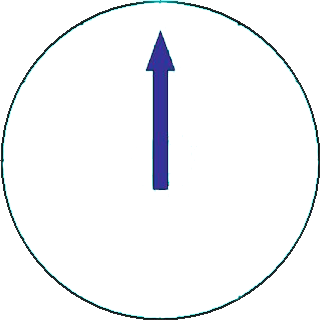 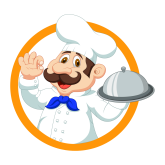 C
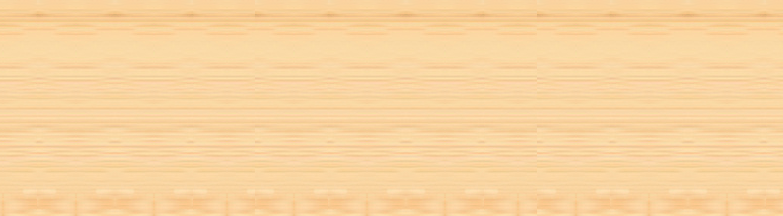 81
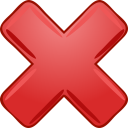 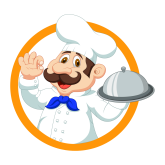 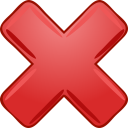 D
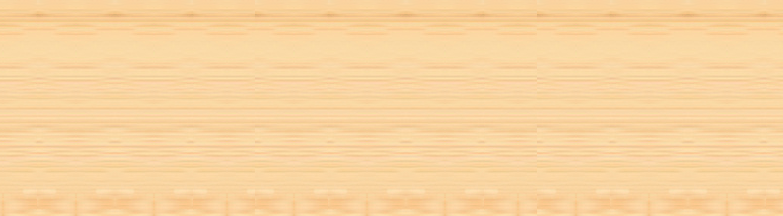 1035
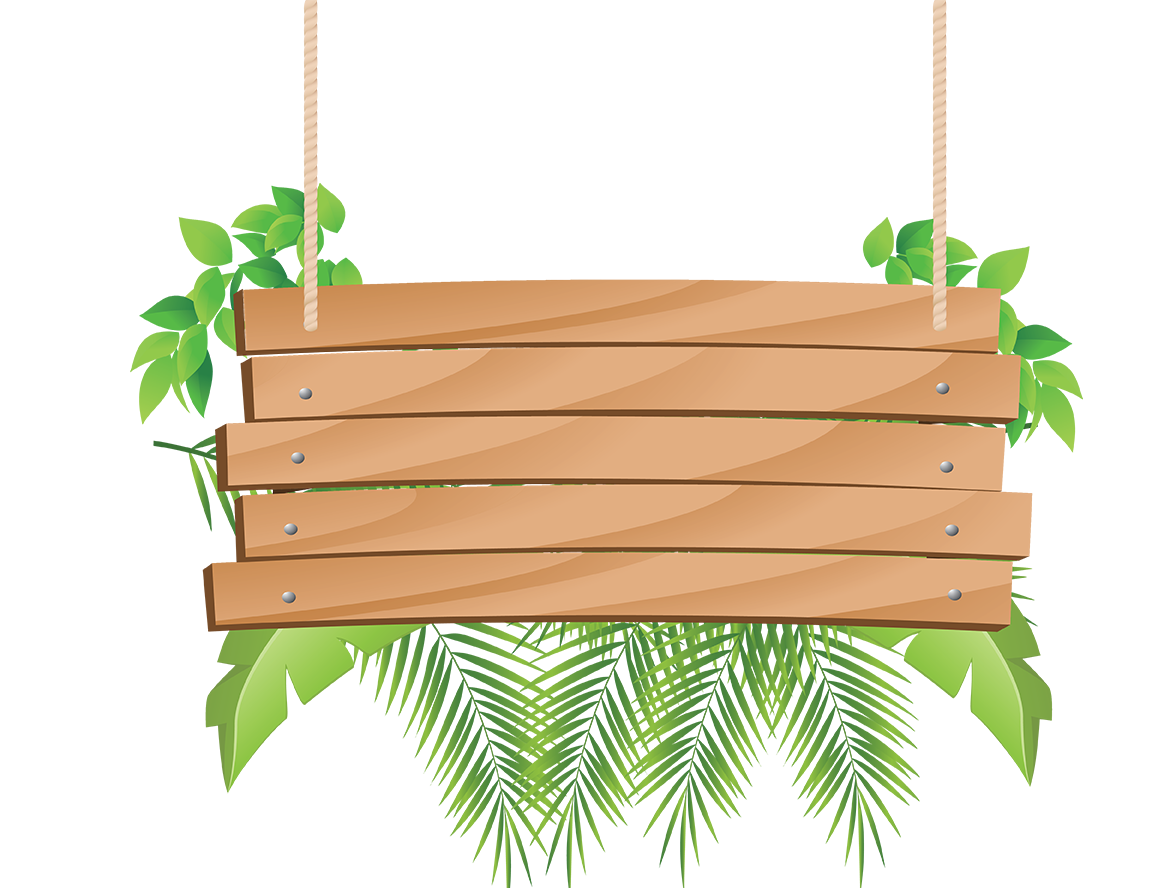 Số nào chia hết cho 9?
HẾT GIỜ
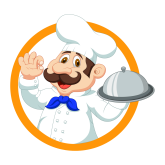 A
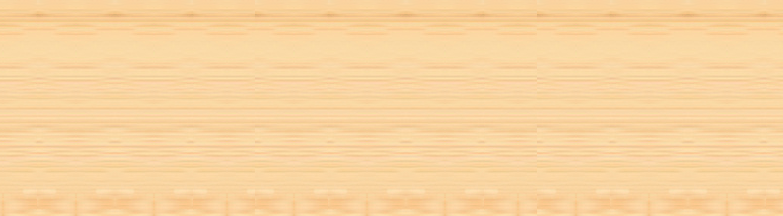 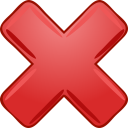 578
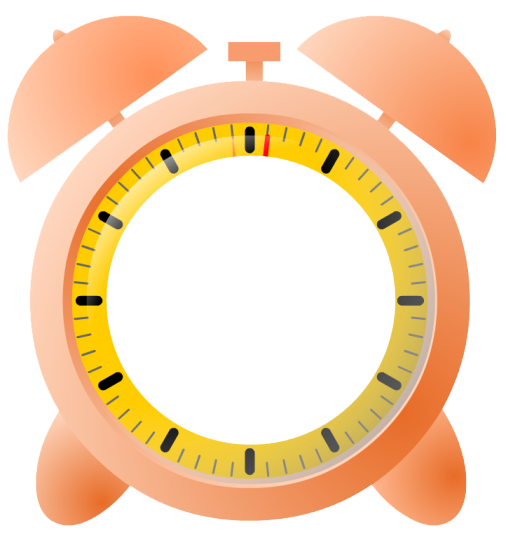 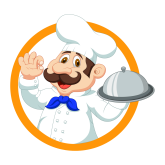 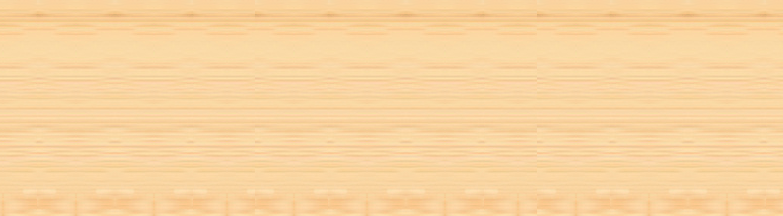 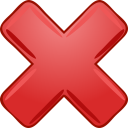 B
4216
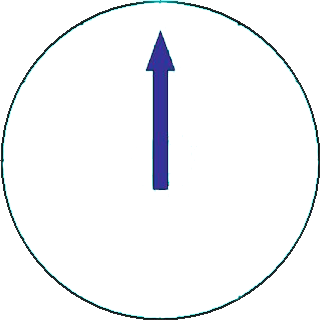 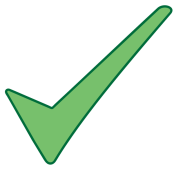 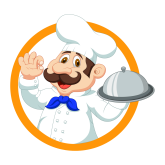 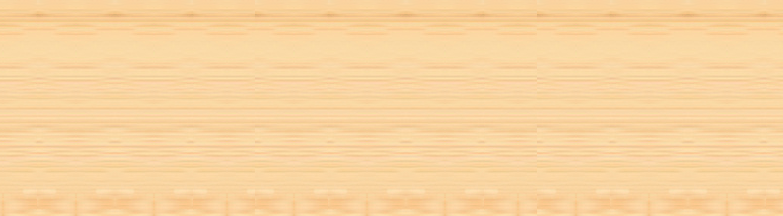 8964
C
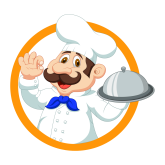 D
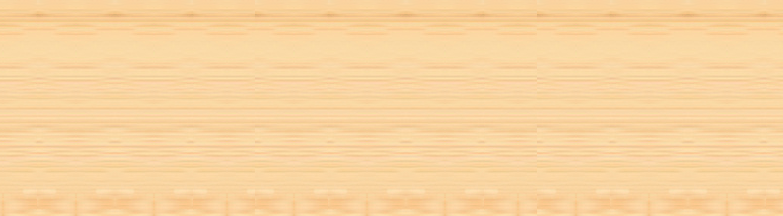 205
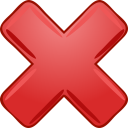 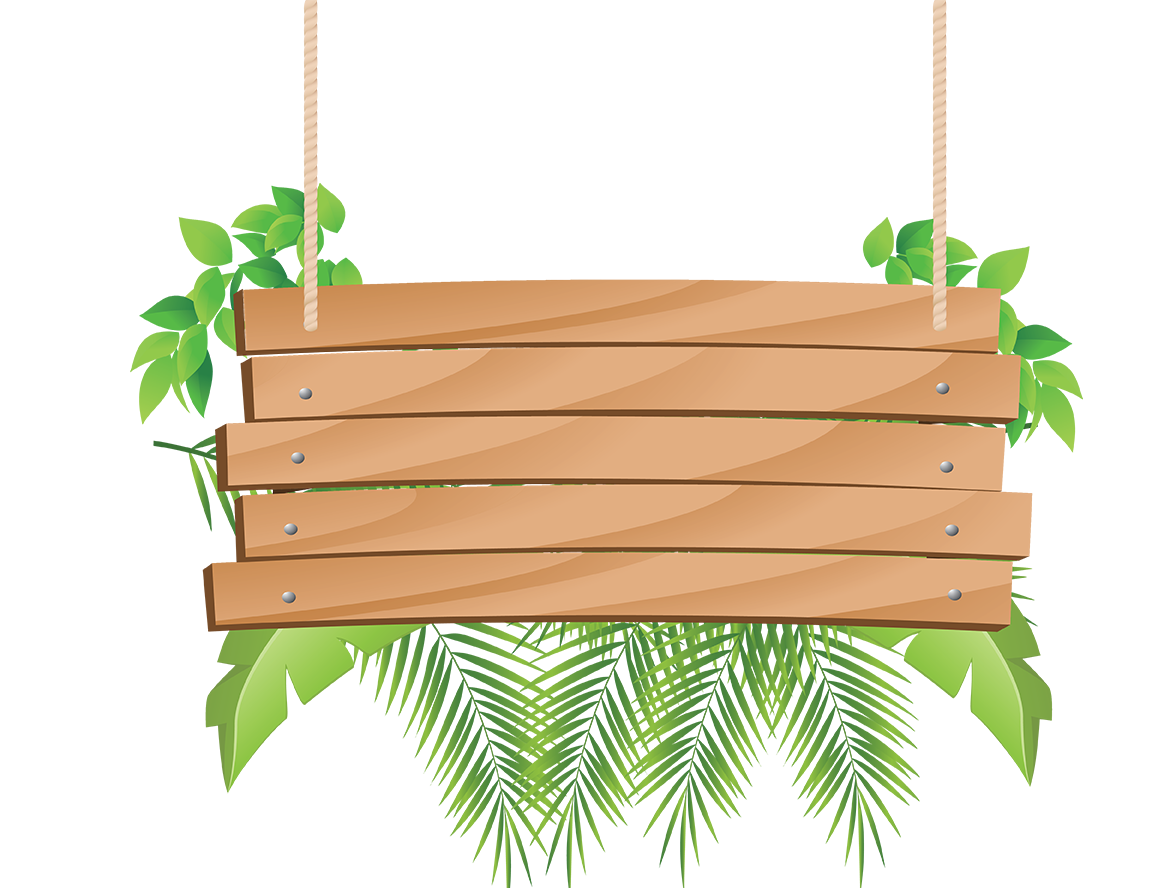 Các số có tổng các chữ số chia hết cho 9 thì chia hết cho 9
HẾT GIỜ
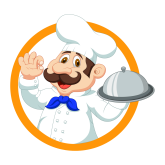 A
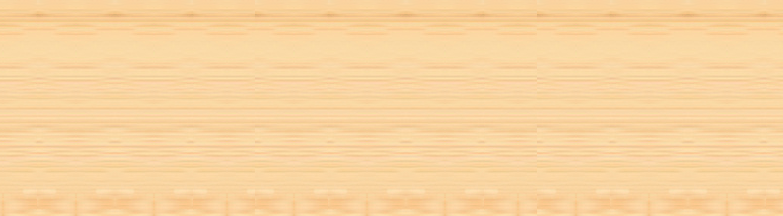 SAI
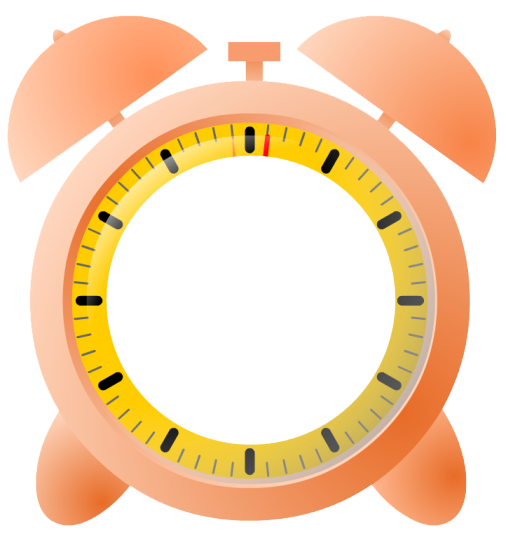 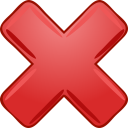 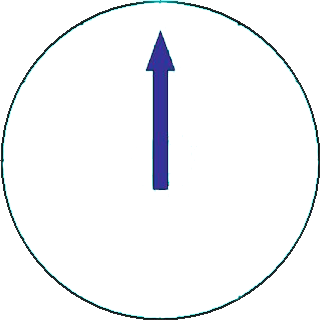 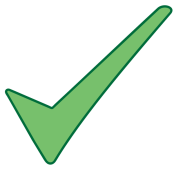 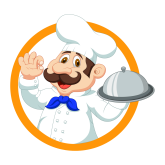 B
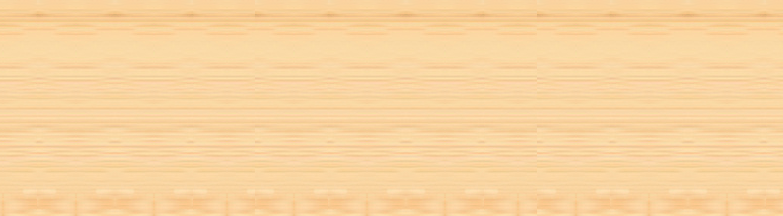 ĐÚNG
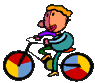 YÊU CẦU CẦN ĐẠT
Ở NHÀ
Ghi nhớ dấu hiệu chia hết cho 9
Hoàn thành bài tập vào vở ô li.
Chuẩn bị bài sau: Dấu hiệu chia hết cho 3.
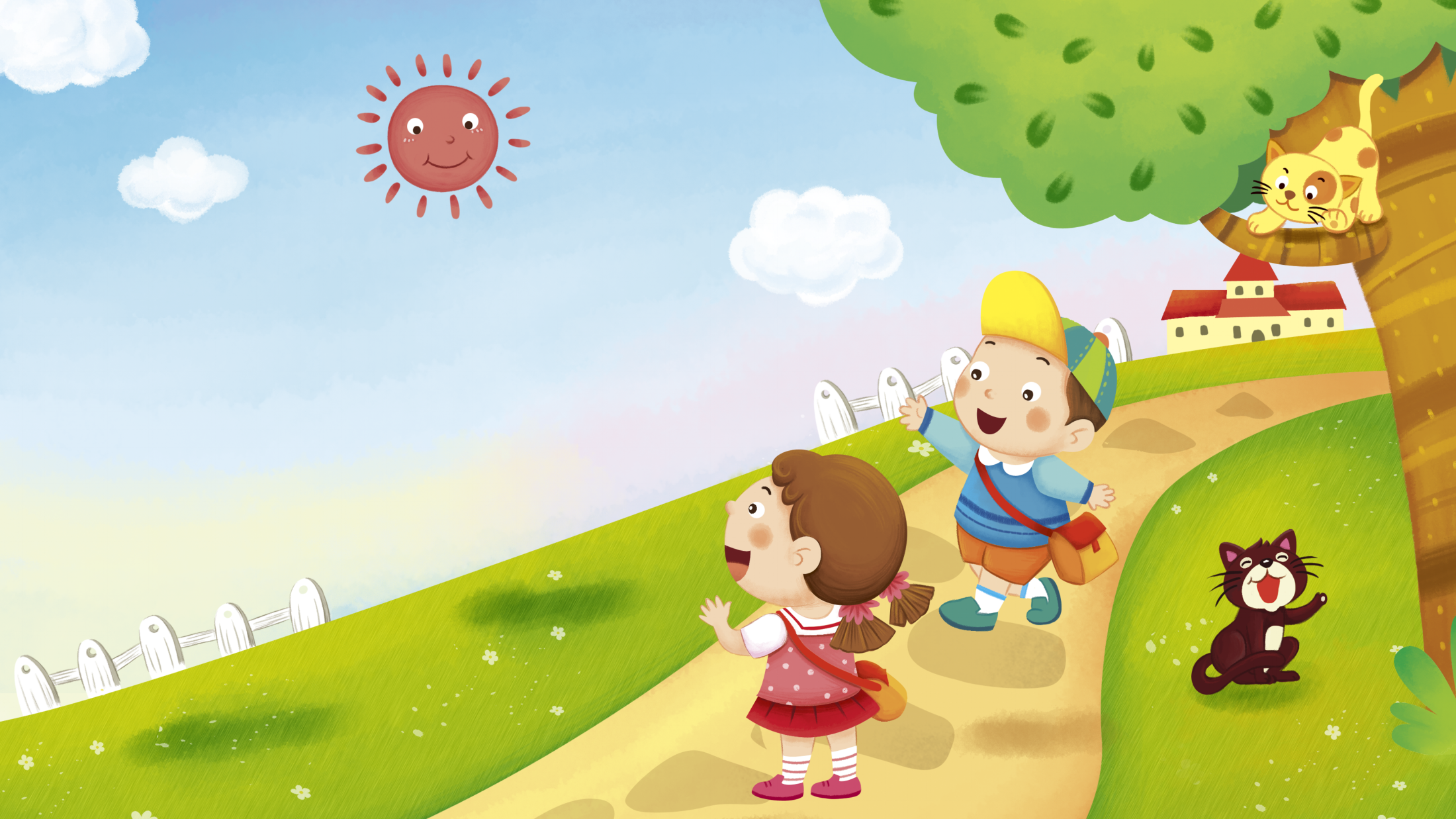 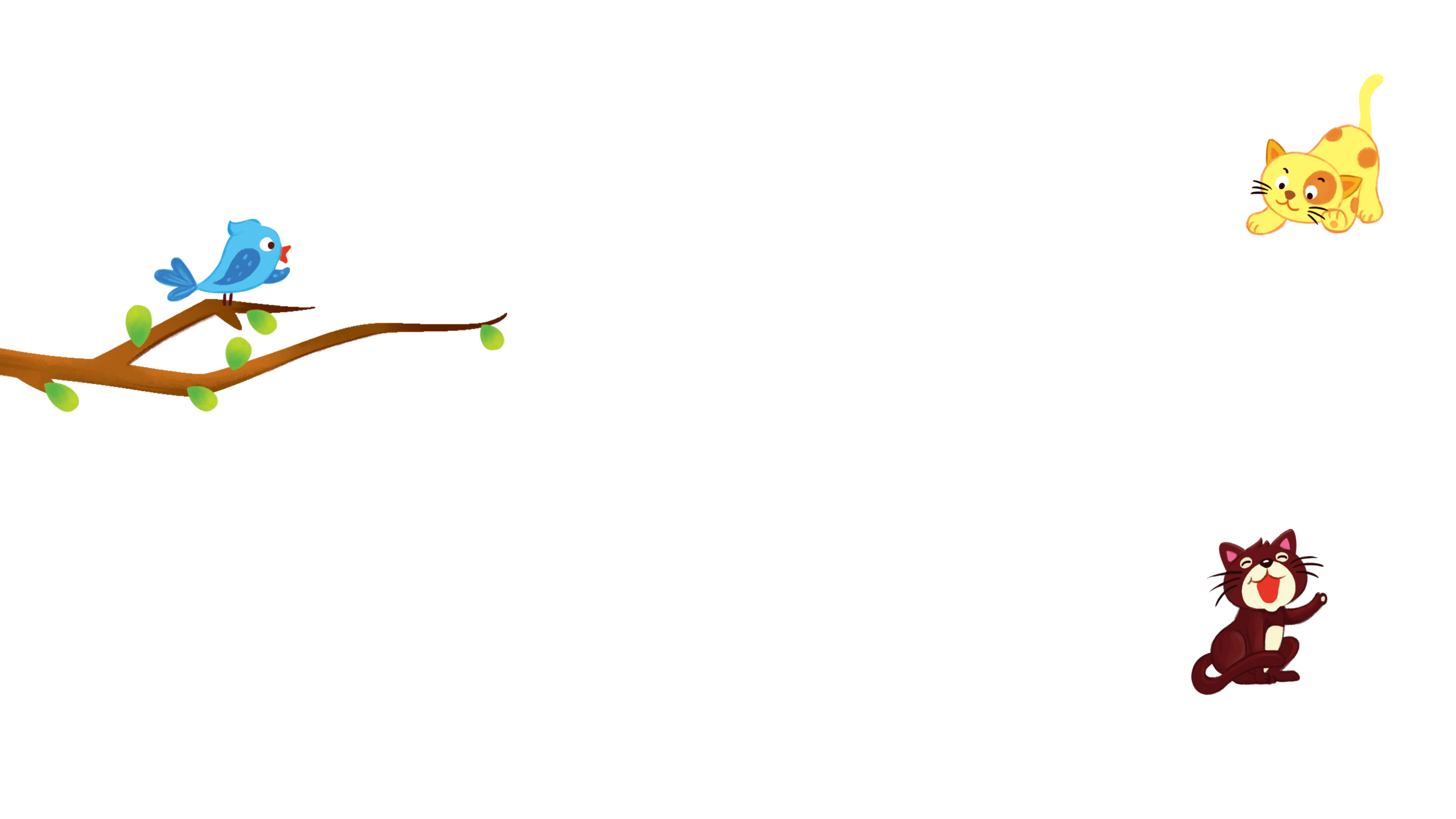 Chúc các em học tốt, chăm ngoan